Haskell N/W ??Rashmesh Radhakrishnan
Server.hs
module Main( main ) where

import Network
import System.IO
import Control.Concurrent

main :: IO ()
main = withSocketsDo $ --For windows compatibility
  do
    theSocket <- listenOn (PortNumber 2049)
    sequence_ $ repeat $ acceptConnectionAndFork theSocket
  where
    acceptConnectionAndFork :: Socket -> IO ()
    acceptConnectionAndFork theSocket = do
		connection <- accept theSocket
		let (handle, hostname, portnumber ) = connection
		putStr ("("++ hostname ++ ":" ++ (show portnumber) ++ "): Open\n" )
		forkIO (echoServer connection)
		return ()

echoServer :: (Handle, String, PortNumber) -> IO ()
echoServer (handle, hostname, portnumber ) = do
  a <- hGetContents handle
  putStr $ foldr (++) "" $ map (\a -> "(" ++ hostname ++ ":" 
          ++ (show portnumber) ++ "): Changed here " ++ (show a) ++ "\n" ) $ lines a
  putStr ("("++ hostname ++ ":" ++ (show portnumber) ++ "): Close\n" )
Client.hs
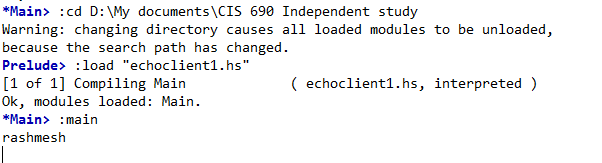 module Main( main ) where

import Network
import System.IO
import Control.Concurrent

main :: IO ()
main =  withSocketsDo $ --For windows compatibility
  do
    handle <- connectTo "localhost" (PortNumber 2049)
    input <- getContents
    sequence_ $ map ( \a -> do 
      hPutStr handle $ a ++ " Hello \n"
      hFlush handle ) $ lines input
    hClose handle
Server.hs
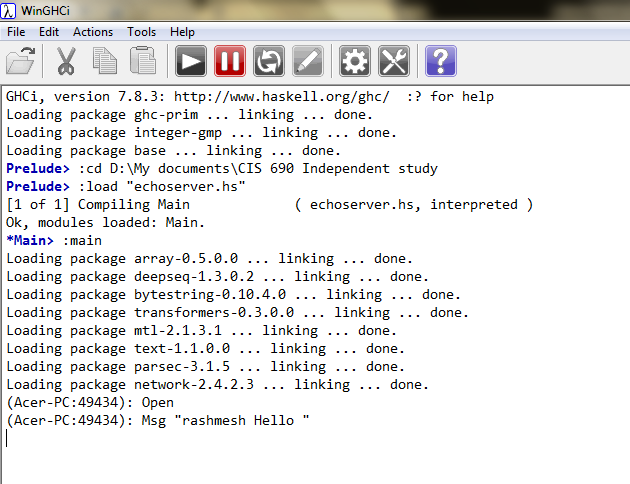 Trivial examples
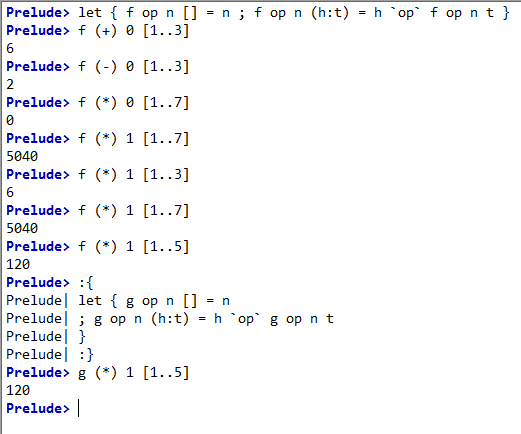 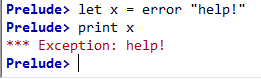 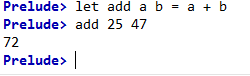 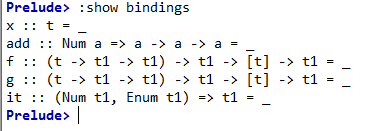 To do list
Demonstrate in Haskell and C++:

P1: Immutable states
P1 : Closures
P1: First-class functions
P1: Higher-order functions
P1: Pure functions
P1: Recursions
References
N/W example Haskell:
http://www.haskell.org/pipermail/haskell/2003-April/011580.html
https://hackage.haskell.org/package/HTTP-4000.0.9/docs/Network-TCP.html

Learning Elixir:
http://learnxinyminutes.com/docs/elixir/
http://elixir-lang.org/getting_started/1.html
Thank you